BBE Training
Never Leave your Wingman
May 2014
How to Prevent Errors
[Speaker Notes: Here are our Behavior-Based Expectations (BBE’s) Toolbox. We have 5 BBE’s, each with specific tool and techniques for how they are to be practiced.  The BBE is shown in the left column, and the error prevention tools related to each BBE are listed in the right column.

We will review each BBE and the error prevention tools]
BBE 5:  Never Leave your Wingman
Why should we do this?
To look out for one another to catch each other’s mistakes while building a greater sense of accountability for our actions
To ensure team members benefit from each others’ experience
To hold each other accountable for meeting practice expectations
Because we had 37 SSE’s in 2013 that were due in part because peers failed to speak up or look out for each other

When should we practice this behavior?
When working on routine, frequent tasks when you find yourself on autopilot, take advantage of working with a wingman
When working on infrequent, complex or high-risk tasks, seek out a wingman
[Speaker Notes: This behavior is all about helping others and expecting that others will help us.  The term wingman is borrowed from the US Navy. The wingman is the pilot who positions his aircraft outside and behind - or on the wing of - the fighter pilot. The wingman is primarily tasked with protecting the fighter pilot, clearing the tail and general area around, while the fighter pilot is engaged in combat. The wingman is responsible for alerting the fighter pilot of signs of trouble.

There are three error prevention tools for this BBE:    Peer Checking, Peer Coaching and speak-up with ARCC.]
Never Leave Your WingmanThe Power of 200% Accountability
Individual reliability is limited:
1 defect per 1000 opportunities
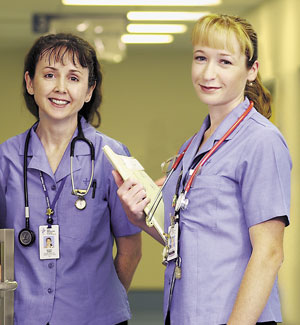 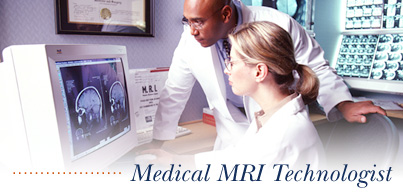 1/1000 (my error probability)
 x 1/1000 (your error probability)
 = 1/1,000,000 (our combined reliability!)
We are better
together…
[Speaker Notes: Speaker’s Notes: 
When we are doing those routine, frequent skill-based tasks, crosschecking  significantly improves our probability of “getting it right.” It’s called the multiplier effect.  Here’s how it works:

So let’s say I’m doing something very simple – like washing my hands for infection control when I enter a patient room.  The probability I’ll experience a skill-based lapse and not do it is about 1 out of a thousand.  Now if you go in the room with me your error probability is also 1 out of 1000.  

But if I’m committed to good crosschecking and not afraid to say “you forgot to wash your hands”, and you are receptive of that and say “thanks for the crosscheck”, and at the same time you are not afraid to tell me “don’t forget to wash your hands” and I’m willing to be checked by responding “thanks for the crosscheck!”, then we take my 1 out of 1000 error probability and cross-multiply it times your 1 out of a thousand and so together our chances of making an error are 1 out of a million!
We literally are better together.  That’s why there are two pilots in the cockpit of commercial airplanes.  It’s not so one can take over when the other has a heart attack (that’s a nice benefit!).  Its because they are constantly crosschecking each other during the flight.]
BBE:  Never Leave your WingmanTool:  Peer Checking and Peer Coaching
Peer Checking:
Take advantage of working together
Ask a coworker to double-check your work before moving ahead, especially in high-risk tasks
Offer to check a coworker’s work, especially in high risk tasks
Point out problems in a positive manner
Peer Coaching:
Encourage safe behaviors in your peers.
‘Catch’ someone using these tools and provide them with positive feedback
Discourage unsafe behaviors
Point out to your peers where they could improve the safety of their work by using the tools.
Who is your peer?  Anyone in your work group!
[Speaker Notes: Peer checking is a type of verification activity. Take advantage of working together to perform fast and easy independent verifications of each others’ work. If no one is present, don’t worry about it. But if your wingman is there, take advantage of it. 
But you must check your ego at the door when you come to work! Successful peer checking requires that you are willing to check others AND that you are willing to have other check us. 

Peer coaching is slightly different from peer checking. The goal of peer coaching is to provide two kinds of reinforcement:
We want to provide encouraging reinforcement when our peers practice safe or good behaviors. That’s called positive reinforcement. Positive reinforcement makes an individual more likely to perform a behavior again.
We want to provide discouraging reinforcement when our peers practice unsafe or bad behaviors. That’s called negative reinforcement. Negative reinforcement makes it less likely that an individual will perform the behavior again.

One thing that we DO NOT want to do is provide positive reinforcement for bad behaviors!!
Can you think of a time when you positively reinforced a bad behavior? If you could replay that scene, what would you do differently this time?]
A Peer Coaching Success
A radiology technician was assisting in a procedure in interventional radiology.  She noted the patient, Elaine,  had an allergy to iodine, and was concerned about the medications used in the procedure.  She
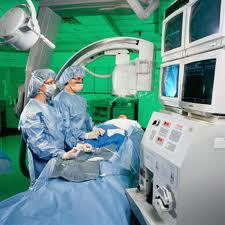 Raised her questions to the Radiologist, who told her that the meds did not contain iodine.  The next day, the Radiologist gathered the team together and praised the technician for her willingness to raise her concern and to the physician.
[Speaker Notes: Share this Advocate story with your associates]
A Peer Checking Failure
A nurse was administering insulin IV push to Jacob as part of a protocol to reduce the amount of potassium in the patient’s blood.  This was the first time that the nurse used this protocol.   The
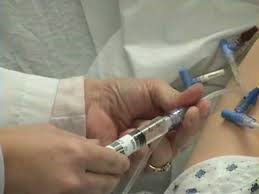 nurses on the unit thought that they no longer had to obtain an independent verification for the administration of insulin, so no peer checking occurred.  The RN administering the dose gave too much and Jacob expired.
[Speaker Notes: Share this story with your associates]
Tool:  Speak Up for Safety using ARCC
ARCC is a tool to help associates and physicians assert themselves and escalate concerns in the interest of patient or associate safety in a  manner of mutual trust and respect
A Safety Codeword – “I have a Concern…”
[Speaker Notes: This is a tiered approach to communicating a concern.  It also helps to focus a co-worker or a colleague to pay attention to concerns that are being voiced.  This is particularly difficult when communicating against perceived authority, for example if you are a nurse questioning a physician, or a service worker questioning a nurse.  But if patient or worker safety is at risk we must ask a question – if it isn’t addressed, kick it up a notch and make a request.  It that doesn’t get the message across, than voice a concern.  It that doesn’t work, use your chain of command.]
Power Distance
Defined, studied by a Dutch researcher in the 1970’s
Extent to which the less powerful expect and accept that power is distributed unequally
Leads to strong Authority Gradients, which is the perception of authority as perceived by the subordinate
High in some countries and cultures – Singapore, Indonesia, Philippines, certain Latin America countries
United States - Moderate to low  (38th of 50 countries)

In Healthcare
High between certain professional groups:
Some physicians and nurses
Some nurses and other clinical staff
Some leaders and staff
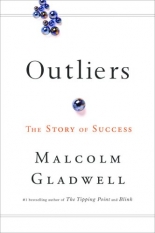 [Speaker Notes: Speaker’s Notes: 
We ARCC things up because it gives us a specific framework to help deal with Power Distance and Authority Gradients. 
  Power Distance is defined as the extent to which the less powerful expect and accept that power is distributed unequally.  
  When there is a very high power distance and you simply do not question superiors or cross gender or professional authority gradients.  
  Overall in the United States we have moderate power distance but in certain industries and professional groups, including physicians and nurses, it’s quite high.
 This is when a technique like ARCC is so effective.  It gives folks a clear way (in the form of codewords) to elevate their safety concerns to help cross those authority gradient to be an advocate for the patient.]
An ARCC Success
A surgical  nurse informed (Ask) the operative team that the sponge counts were off at the end of the case, indicating that a sponge may have been inadvertently left inside the patient,
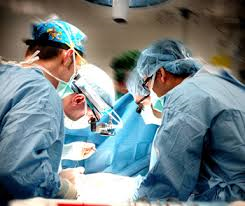 Mark.  The surgeon continued to close the incision and told the team that he was certain he had not left a sponge in the patient. The team Requested a second look.  The team voiced a Concern that they were missing a sponge.  An x-ray was taken and the sponge located inside the Mark’s abdomen.  It was removed without incident.
[Speaker Notes: Share this Advocate story with your associates]
A Failure of ARCC
Emma was in active labor. The care team noted significant drops in fetal heart rates. Not much progress was noted in the labor after applying vacuum extraction three times to assist
with delivery.  The nurses were concerned, but were uncomfortable raising their concerns to the OB.  Emma was allowed to push for an additional 45 minutes and her baby girl was delivered with no respiratory effort and a faint heartbeat.  Emma’s daughter expired.
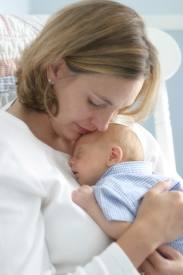 [Speaker Notes: Share this Advocate story with your associates]
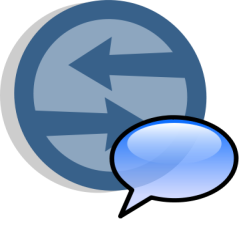 Never Leave Your Wingman
Use the scenarios provided to discuss how you can Peer Check or Peer Coach when needed to catch errors
Some of the scenarios may need you to escalate your concerns
Talk about how you can use ARCC to escalate in a non-threatening yet assertive manner
[Speaker Notes: The scenario examples can be found on the HRLS website.]